LunchRoom + Courtyard Expectations
Behavior Expectations Review
[Speaker Notes: You may want to ask your students to take out their planners for this and find the sections that talk about lunchroom and courtyard expectations]
Class Discussion:  What are some expectations for behavior in the lunchroom?
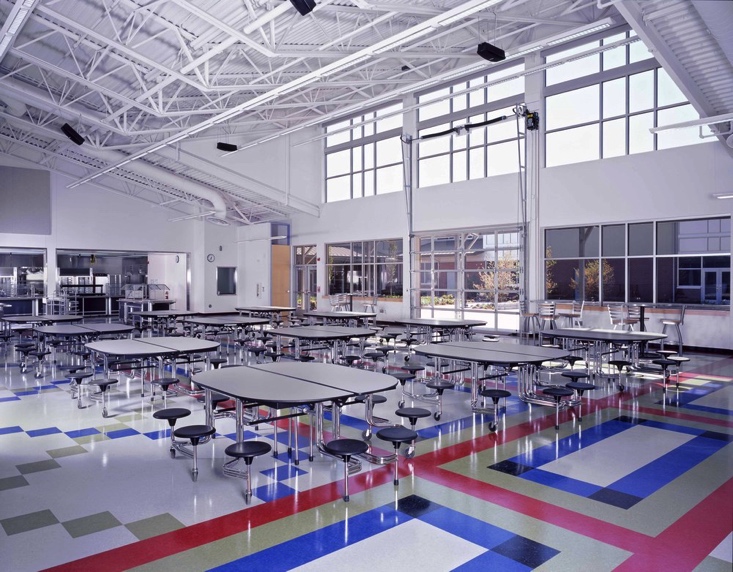 [Speaker Notes: Call on some students for thoughts]
According to your student planner…
Students must:
Be courteous to one another
Remain in the cafeteria for the first 10 minutes
Pick up ALL trash before leaving your cafeteria table

Students SHARE the responsibility of taking care of the lunchroom with those seated around them
If you see a piece of trash – EVEN IF IT ISN’T YOURS – it is your responsibility to pick it up.
Being COurteous
What are examples of when students ARE NOT being courteous to one another?

What are examples of when student ARE being courteous to one another?

What are the repercussions of not being courteous to fellow classmates?
CLASS discussion: What are some expectations for behavior in the Courtyard?
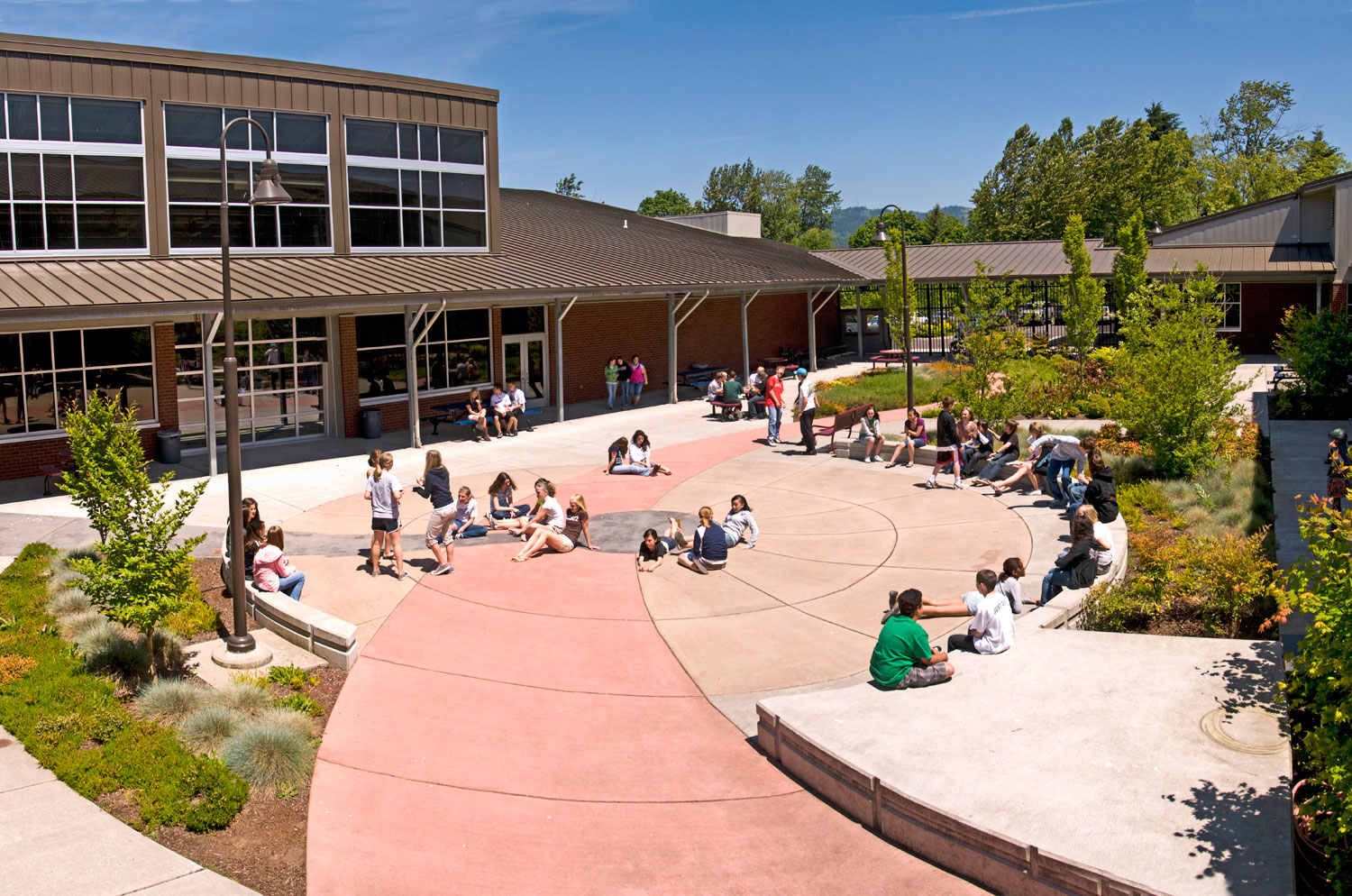 [Speaker Notes: Call on a few volunteers. Small group discussion works too.]
AcCORDING TO YOUR STUDEnt planner…
Students must:
Pick up ALL trash before the bell
Use indoor voices to avoid disturbing nearby classes
Stay on the concrete at all times
Be respectful of school property
WALK
Keep their hands and feet to themselves
WHAT ARE SOME WAYS THAT WE,  AS A SCHOOL COMMUNITY, CAN ENSURE THAT EVERYONE FOLLOWS THESE RULES?